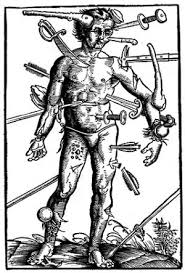 Wounds
An Injury to the soft tissue
Closed Wound
The skin surface has not been broken
Damage happens below the skin’s surface
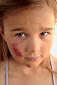 Open Wound
Skin’s surface is broken and blood may come through the tear in the skin
Most bleeding you encounter will not be serious
Wounds will cause the a blood vessel to tear, but the blood at the wound will soon clot and stop flowing
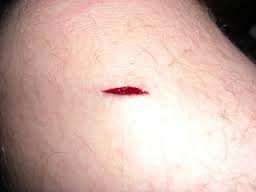 Open Wounds
Sometimes, however, the damaged blood vessel will be too large or the pressure too great for the blood to clot.
This can be life threatening
This can be the case for both open and closed wounds
Closed Wound
Bruise – simplest closed wound where blood and other fluids seep into surrounding tissues, causing the area to swell and change colors
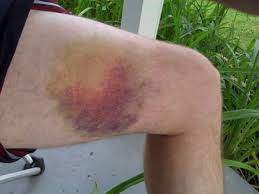 Closed wound care
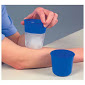 I.C.E.
Ice
Periods of 20 minutes
Compression
Decreases bleeding beneath skin
Elevation
Do not elevate if it causes more pain
Signals of Internal bleeding
Tender, Swollen, bruised or hard area of the body, such as the abdomen
Rapid, weak pulse
Skin feels cool or moist or looks pale or bluish
Vomiting blood or coughing up blood
Excessive thirst
Becoming confused, faint, drowsy or unconscious
Abrasions
Most common type of open wound
Often cause by rubbing roughly against the skin
Don’t bleed very much
Sometimes called:
Scrape, rug burn, road rash, strawberry
Can be painful because the nerve endings are exposed
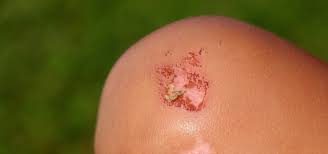 Laceration
A cut in the skin - commonly caused by a sharp object or when a blunt force splits the skin
Deep lacerations can cut the fat and muscle damaging both the nerves and blood vessels
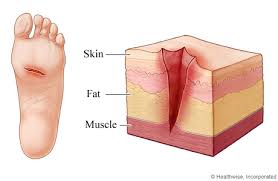 Avulsion
Injury which a portion of the skin and sometimes other soft tissue is partially or completely torn away
Bleeding is usually significant
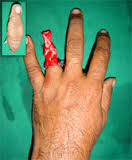 Puncture
Wounds usually cause by a pointed object – a gunshot wound is a puncture wound.
Usually not much bleeding unless blood vessel has been injured
If object remains in the wound it is called an “embedded object”
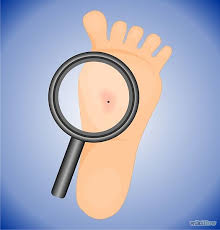 Care for open wounds
All open wounds need some type of covering to prevent infection

Dressings
	Pads placed directly on the wound to absorb blood and other fluids
Most are porous to allow air in
Occlusive dressing
Bandage or dressing that closes the wound and prevents it from being exposed to air
This helps prevent infection
Chest and abdominal wounds
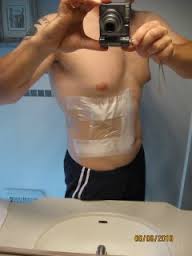 Bandages
Material used to wrap or cover any part of the body
Used to:
 hold dressings in place
 to apply pressure to control bleeding
 provide support 
to prevent infection
Types of bandages
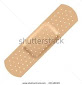 Adhesive Compresses
Small nonstick gauze on adhesive tape
Minor wounds
Bandage Compresses
Thick gauze – tied in place
Help control severe bleeding
Roller Bandages
Made of gauze or gauze-like material
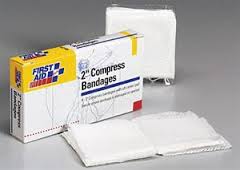 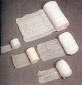 General Guidelines for roller bandages
Check for feeling, warmth and color or area
Secure the end of the bandage in place with a turn of the bandage
Do not cover the fingers or toes
Apply additional bandage if blood soaks through first bandage
Do not remove first bandage
burns
Classified by their sources and depth:
Chemical
Electrical
Radiation

Superficial (1st degree)
Partial thickness (2nd degree)
Full thickness (3rd degree)
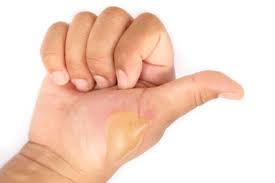 Critical Burns
Person has:
Trouble breathing
Burn covers more than one body part and a large surface
Suspected burns to their airway. (Mouth and nose may be signs of this)
Burns to the head, neck, hands, feet or genitals
Full thickness burn and is younger than 5 or older than60
A burn resulting from chemicals, explosions or electricity
Burn Care
Check scene for safety
Remove person from the source of the burn
Check for life-threatening conditions
Cool with large amounts of cold running water
Cover loosely with sterile dressing
Treat for possible shock
Do Not!!
Apply ice or ice water
Touch with anything other than clean covering
Remove clothing stuck to burn area
Try to clean a severe burn
Break blisters
Use any kind of ointment on a severe burn
Degrees of Burn
1st Degree – Superficial
Involves top layer of skin – the skin is red, dry and usually painful
Healing time – about 1 week
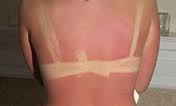 Degrees of Burn
2nd Degree
Involves the top layer of skin – skin red, usually painful and has blisters
Healing time – 3 to 4 weeks
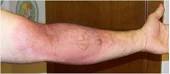 Degrees of Burn
3rd Degree
May destroy  all layers of skin and some or all the underlying structures – fat, muscles, bones and nerves.
Can be extremely painful or not at all
Healing time – months to years
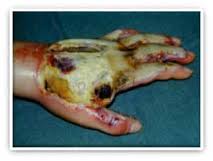 Chemical Burns
Remove any clothing that has chemicals on in

Flush with water for 20 minutes or until EMS arrives
Electrical Burn
Never go near a person unless power has been shut off
Be Prepared to start CPR
Care for shock and thermal burns
Wounds –
SPECIAL SITUATIONS
Severed Body Parts
Call 9-1-1
Wrap in sterile or any clean cloth
Put in plastic bag
Keep cold but don’t freeze
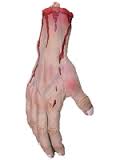 Embedded Objects
Do not remove it
Place several dressings around it to keep it from moving
If only a small splinter – remove with tweezers
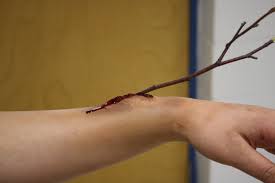 Nose Injuries
Have person sit with head tilted slightly forward
Pinch nostrils together for about 10 minutes
Ice to the bridge of the nose
Pressure just above the lip
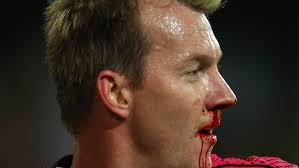 Mouth Injuries
Have head tilted forward to allow any blood to drain from the mouth
May cause breathing problems if blood or loose teeth block airway
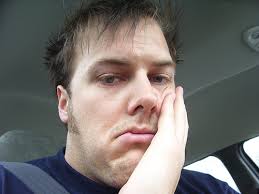 Lip injury
Place rolled gauze between the lip and gum
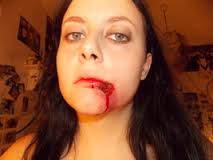 Tooth Injury
Have them bite down on something to maintain pressure
Save the tooth – place in milk if possible
Dentist within 30 minutes
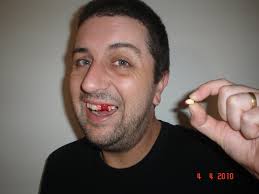 Chest Injury
Leading cause of trauma deaths each year
Signs of serious chest injuries
Trouble breathing
Severe pain at site of injury
Flush, pale, ashen or bluish skin
Obvious deformity
Coughing up blood
Bruising at the site of a blunt injury
A “sucking” noise when the person breathes
Rib Fractures
Rest in position that will make them more comfortable
Pillow of rolled towel make for a good way to immobilize the area
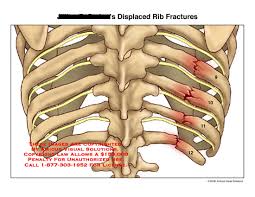 Puncture wounds to the chest
Considered a life-threatening injury
If injury penetrates the rib cage air can pass freely out of the chest cavity (Sucking Chest Wound)
https://www.youtube.com/watch?v=sfk6dqxMvNI
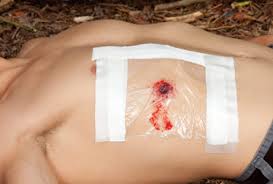 Sucking Chest Wound Care
Cover with a large occlusive dressing
Plastic wrap or plastic bag folded several times can be used
Tape into place – one side should remain loose
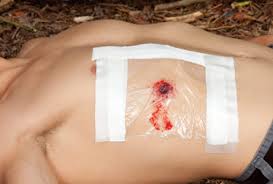 Abdominal Injury - Signs
Severe Pain
Bruising
External Bleeding
Nausea
Vomiting (can contain blood)
Weakness
Thirst
Pain, tenderness or tight feeling in the abdomen
Rigid Abdominal Muscles
Other signs of shock
Abdominal Injury - Care
Call 9-1-1
Position them on their back with knees up **
DO NOT apply direct pressure or push in any protruding organs back in
Remove clothing from around the wound
Apply moist, sterile dressing loosely over wound then cover with a plastic wrap (if available)